A Learned Shape-Adaptive Subsurface Scattering Model
D. Vicini, V. Koltun, W. Jakob, SIGGRAPH 2019
Team 2
Janu Kim 20190158
Yiwen Mao 20236409
Tamana Pirzad 20236318
1
Contents
01
07
04
review
main idea
quiz
05
02
results
background on related work
06
03
motivation
strengths/weaknesses
2
Review: Kelvin Transformations for Simulations on Infinite Domain (presented by Team 1)
MOHAMMAD SINA NABIZADEH, RAVI RAMAMOORTHI, ALBERT CHERN
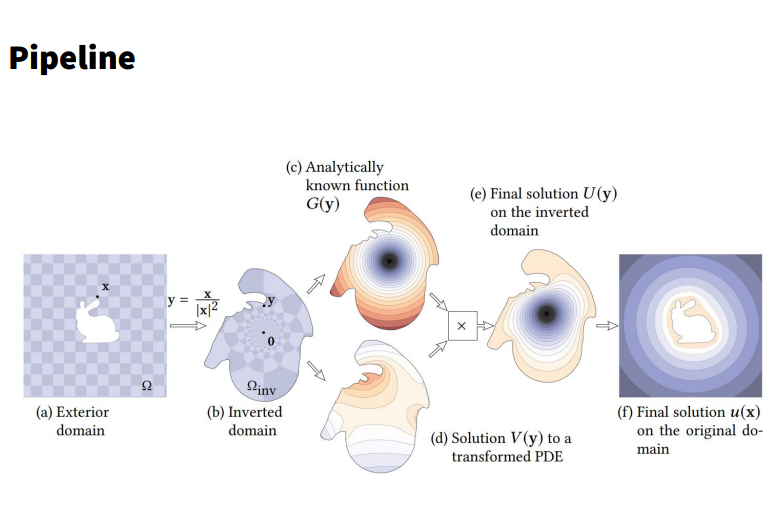 3
Background on related work
4
Background on related work
1. Radiative Transfer Equation (RTE)
2. BSSRDF
3. Variational autoencoder (VAE)
5
1. Radiative Transfer Equation (RTE)
Light transport within the interior of an object is generally simulated using RTE
The RTE represent the directional change of radiance
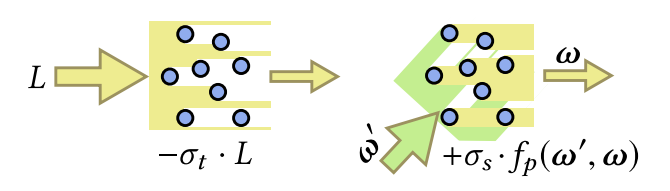 direction
radiance
extinction
direction
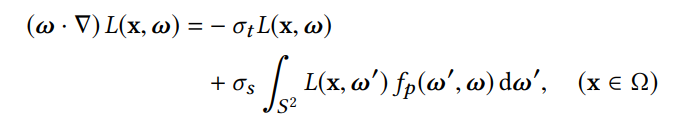 how the radiance L(x, ω) decreases at the point x along the direction ω
directional change of radiance
light arriving from other directions ω' is scattered into the direction ω at the point x
6
2. BSSRDF (bidirectional scattering-surface reflectance distribution function)
lower-dimensional integral over surface positions and incident direction (lower cost than volumetric path tracing)
the relationship between outgoing and incident radiance
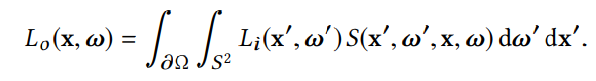 Lo(x, ω): outgoing illumination
Li(x, ω) : incident radiance function
ω: outward-facing directions
S: BSSRDF
7
[Speaker Notes: Due to the high costs of volumetric path tracing, many works have proposed BSSRDF models that cast subsurface scattering into a considerably lower-dimensional integral over surface positions and incident direction

At a first glance an eight dimensional function, the BSSRDF is in fact much higher-dimensional due to its dependence on the properties of the interior medium φΩ = (σt , σs ,д) and the shape of the boundary ∂Ω.]
3. Variational autoencoder (VAE)
Goal:
To learn and reproduce the distribution of input data.
Architecture:
Utilizes an Encoder-Decoder structure.
Latent Space Z:
· The dimensionality of Z can be significantly smaller than the full path space.
· It is assumed that latent variables are normally distributed.
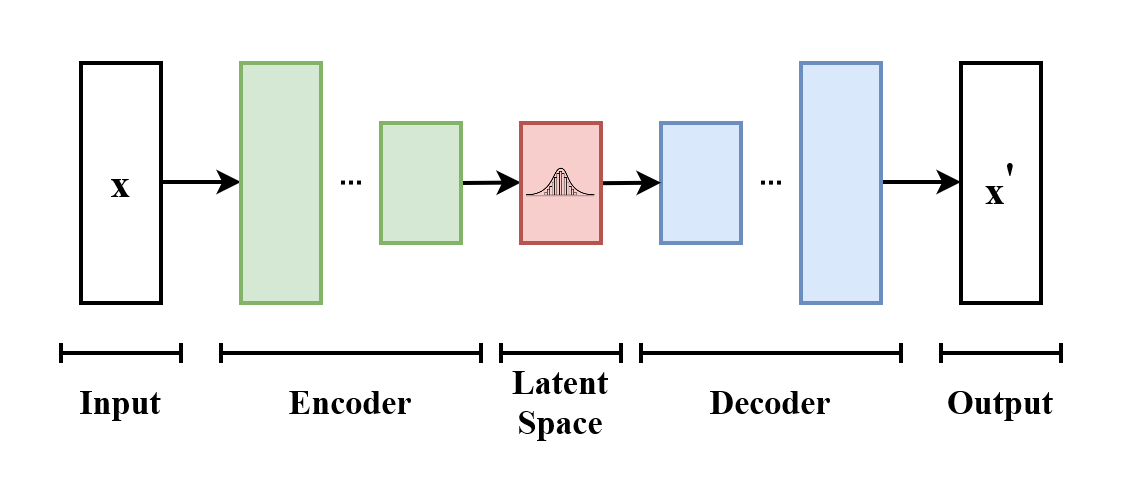 https://upload.wikimedia.org/wikipedia/commons/4/4a/VAE_Basic.png
8
Motivation
Monte Carlo sampling of the Radiative Transfer Equation (RTE)
Generally used
Inefficient e.g. Highly scattering material; expensive to track long sequence of internal scattering interactions
BSSRDF (Bidirectional Scattering-Surface Reflectance Distribution Function)
Efficient; directly encode surface-to-surface transport
Severe assumptions that are almost always violated make error in rendered images e.g. planar geometry, isotropy, low absorption
=> A New Shape-Adaptive BSSRDF Model
	Take Efficiency of 2) and improve Accuracy
9
[Speaker Notes: Goal of this paper: 
To create a probabilistic generative algorithm that can efficiently sample pairs of values (x', ω') (outgoing direction and position) proportional to Sφ (·, ·, x,ω)  (BSSRDF) given a fixed incident ray ri = (x,ω) and parameters φ = (φΩ,φ∂Ω) describing the interior and boundary
dependence of Sφ on both ri and φ is highly nonlinear -> Neural Network]
Main idea
10
Main idea
architecture
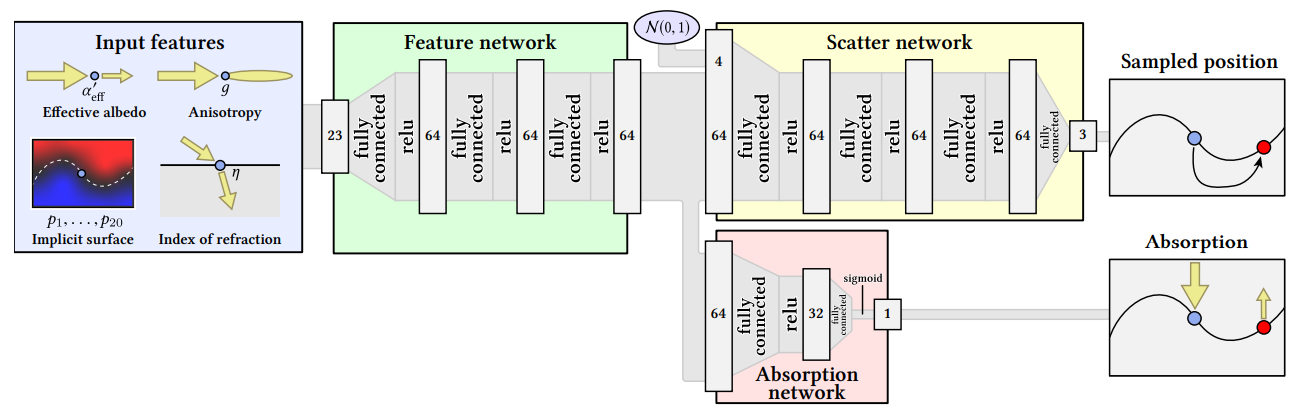 Shape Descriptor fed into network alongside Albedo, Anisotropy, Refraction Features
Scatter Network samples outgoing location
Absorption Network computes absorption probability
11
[Speaker Notes: In this paper, the encoder and decoder are jointly trained, but during rendering, the decoder receives input from a sample drawn from the standard normal distribution instead of the encoder, enabling the generation of more diverse samples]
Main idea
polynomial shape descriptors
given incident location x, polynomial for that neighborhood is created
function needs to be equal to zero on surface, larger than zero outside, smaller inside
coefficients of resulting polynomials used as shape descriptor
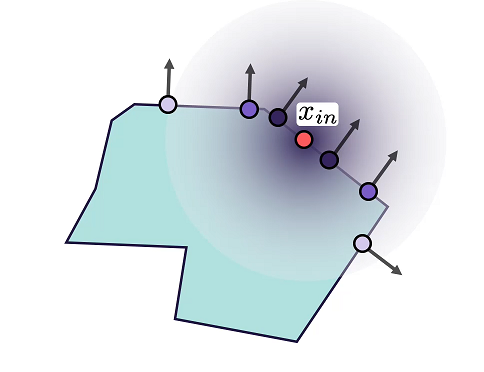 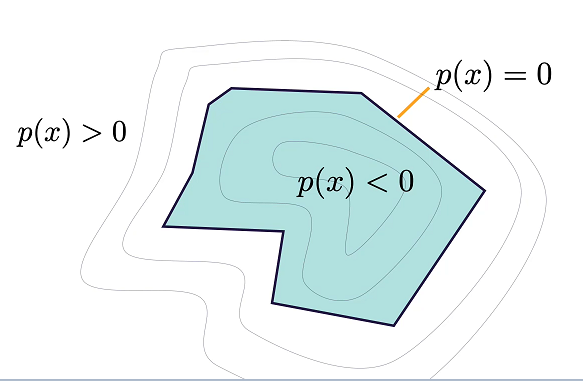 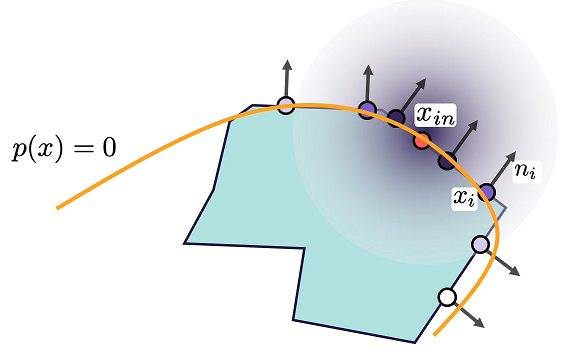 12
[Speaker Notes: TAMANA]
Main idea
polynomial shape descriptors
incident direction does not need to be explicitly passed
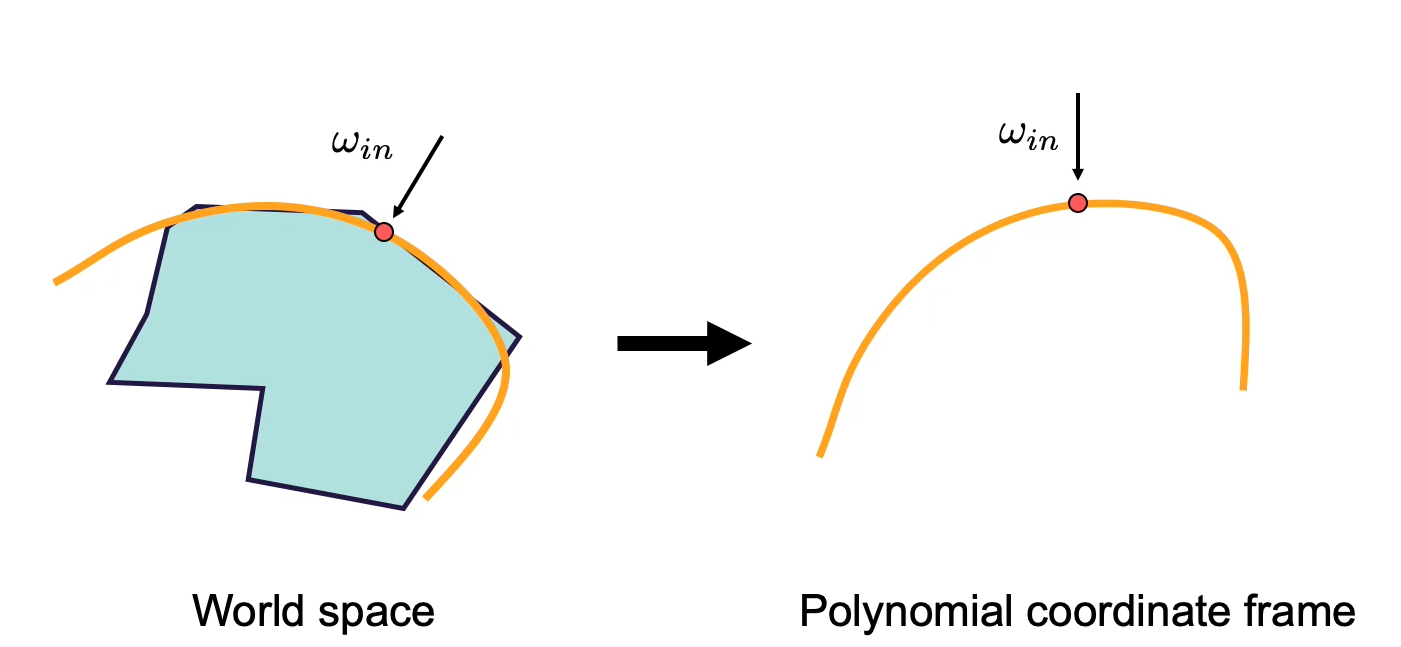 13
[Speaker Notes: z-axis ! 

Adaptation to the incident direction
Rotating Point Clouds: Aligns the z-axis with the initial light propagation direction.
Model Learning: Recognizes this alignment to generate stretched and shifted distributions at various angles.
Consistency in Training and Rendering: Implements a hard constraint (c1 = 0) in the equation to ensure the polynomial passes through the reference point x for accurate geometry approximation.]
Main idea
polynomial shape descriptors
incident direction does not need to be explicitly passed
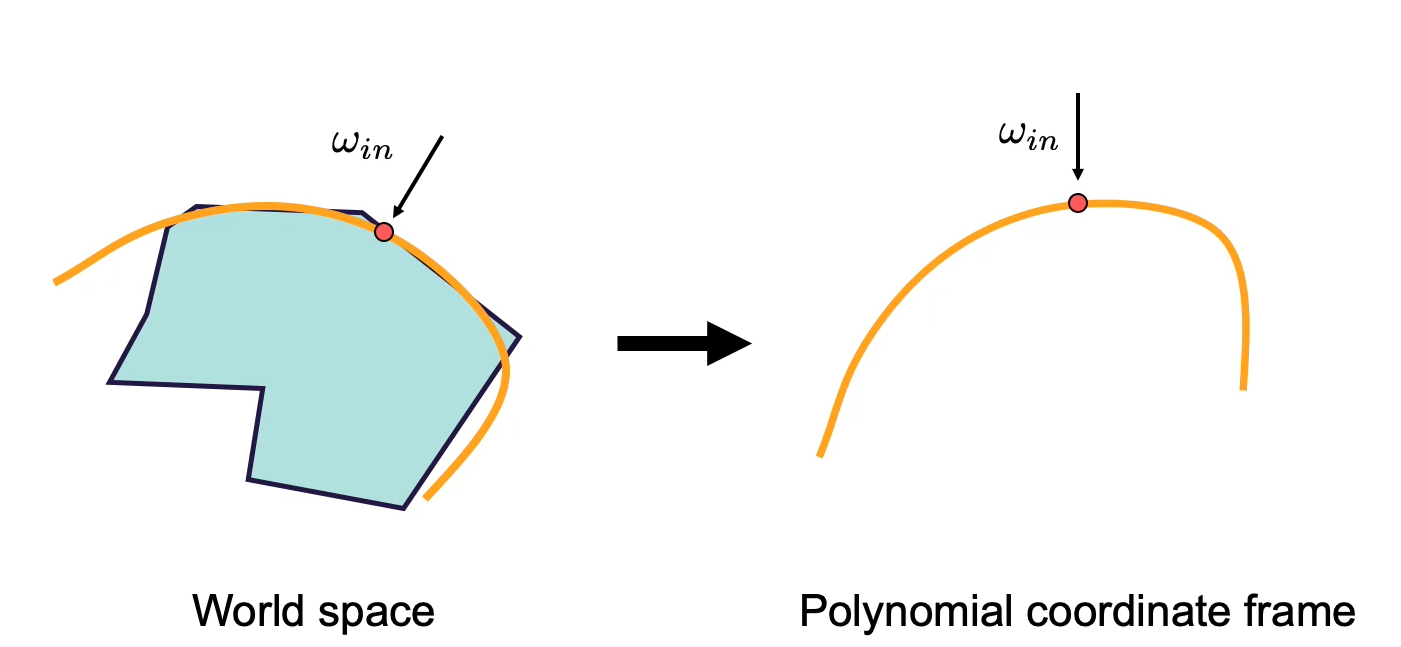 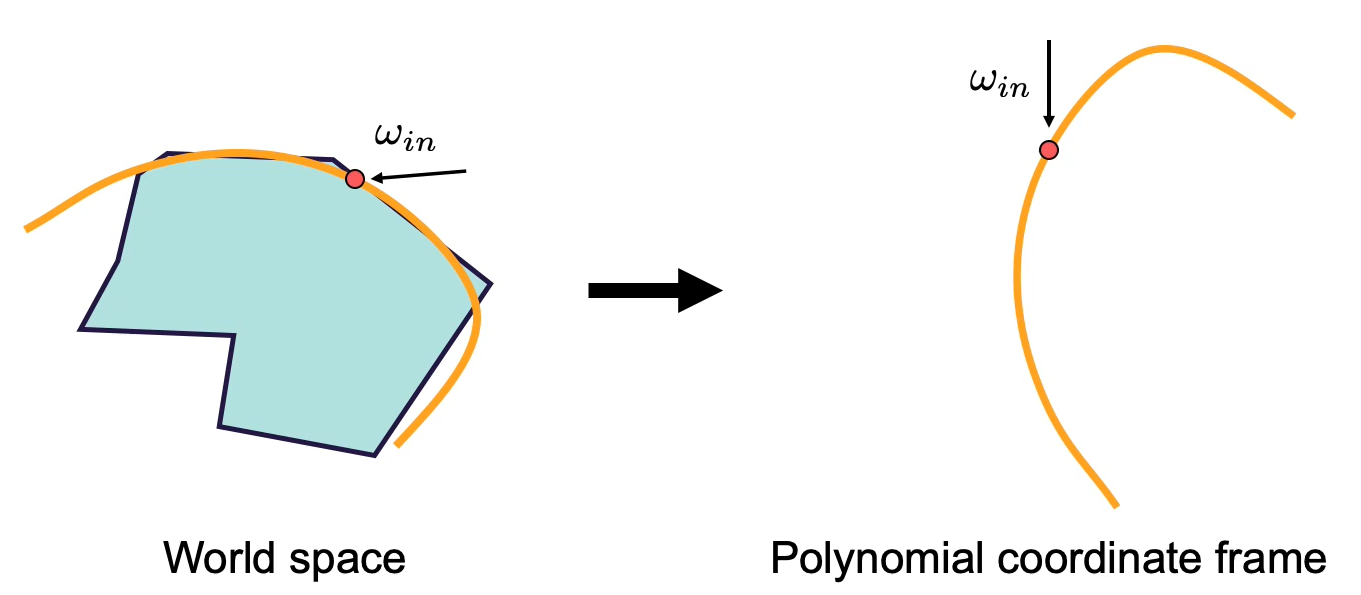 14
Main idea
neighborhood size
Why Control Neighborhood Size?
Essential for accurate local geometry approximation when creating the polynomial. 
overly local fit will be sensitive to minute shape variations
too large neighborhood will lack adaptivity
15
Main idea
neighborhood size
How to Control?
Size inversely related to medium density.
->	related to spread of samples x’(outgoing positions) drawn from ground-truth BSSRDF

Computed the median absolute deviation (MAD) => provides estimator of this spread
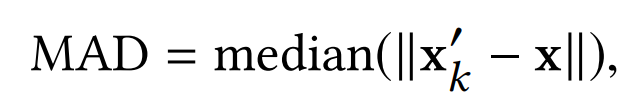 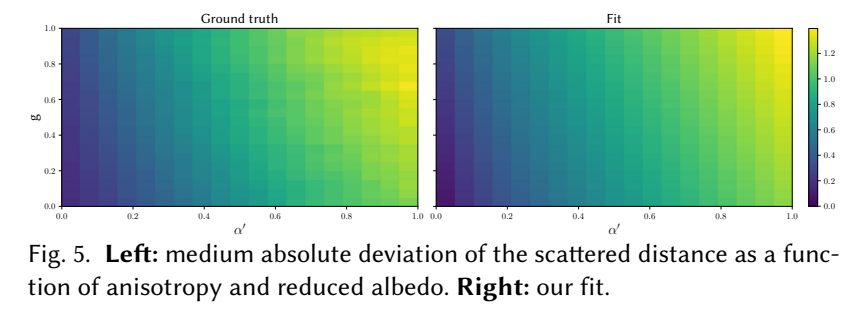 Used for curve fitting, which they use to determine the neighborhood size depending on the incident location
16
Results
Shallow architecture -> training performed on CPU
Evaluate performance and accuracy with:
ground truth and
prior work (Forward Scattering Dipole [Frederickx and Dutré 2017], Directional Dipole [Frisvad et al. 2014], Photon Beam Diffusion [Habel et al. 2013], PBRT [Pharr et al. 2016])
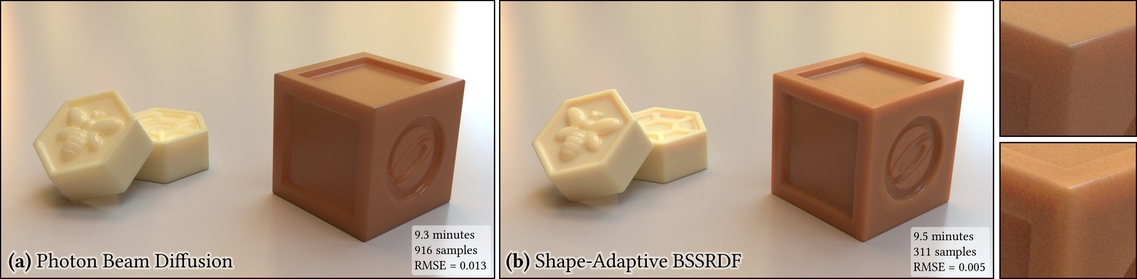 17
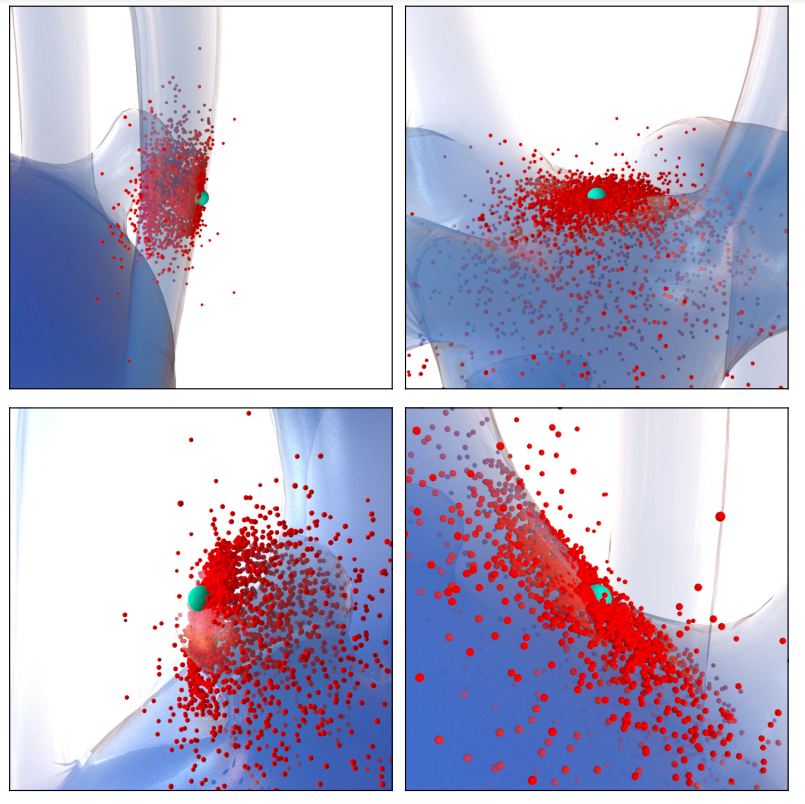 Results
shape-adaptive distributions
point distributions produced by model
points align with underlying polynomial
points are projected back onto the underlying mesh -> tracing rays along gradient direction of polynomial
18
Results
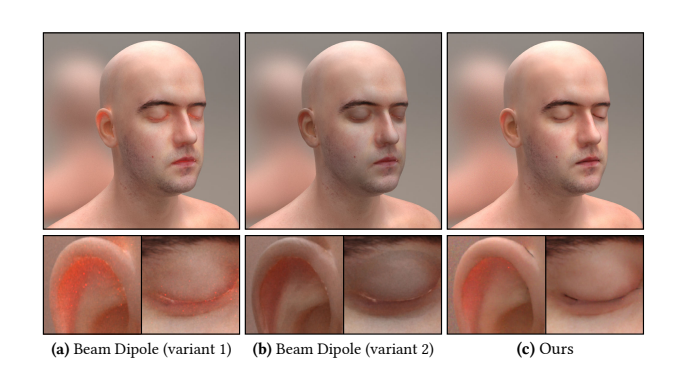 Energy conservation
depending on how points are projected back onto the surface, they either suffer from
energy gains (a)
energy losses (b)
paper`s model (c) doesn`t create excess energy or suffer from energy loss;
guided by local approximation of underlying shape (polynomial)
19
Results
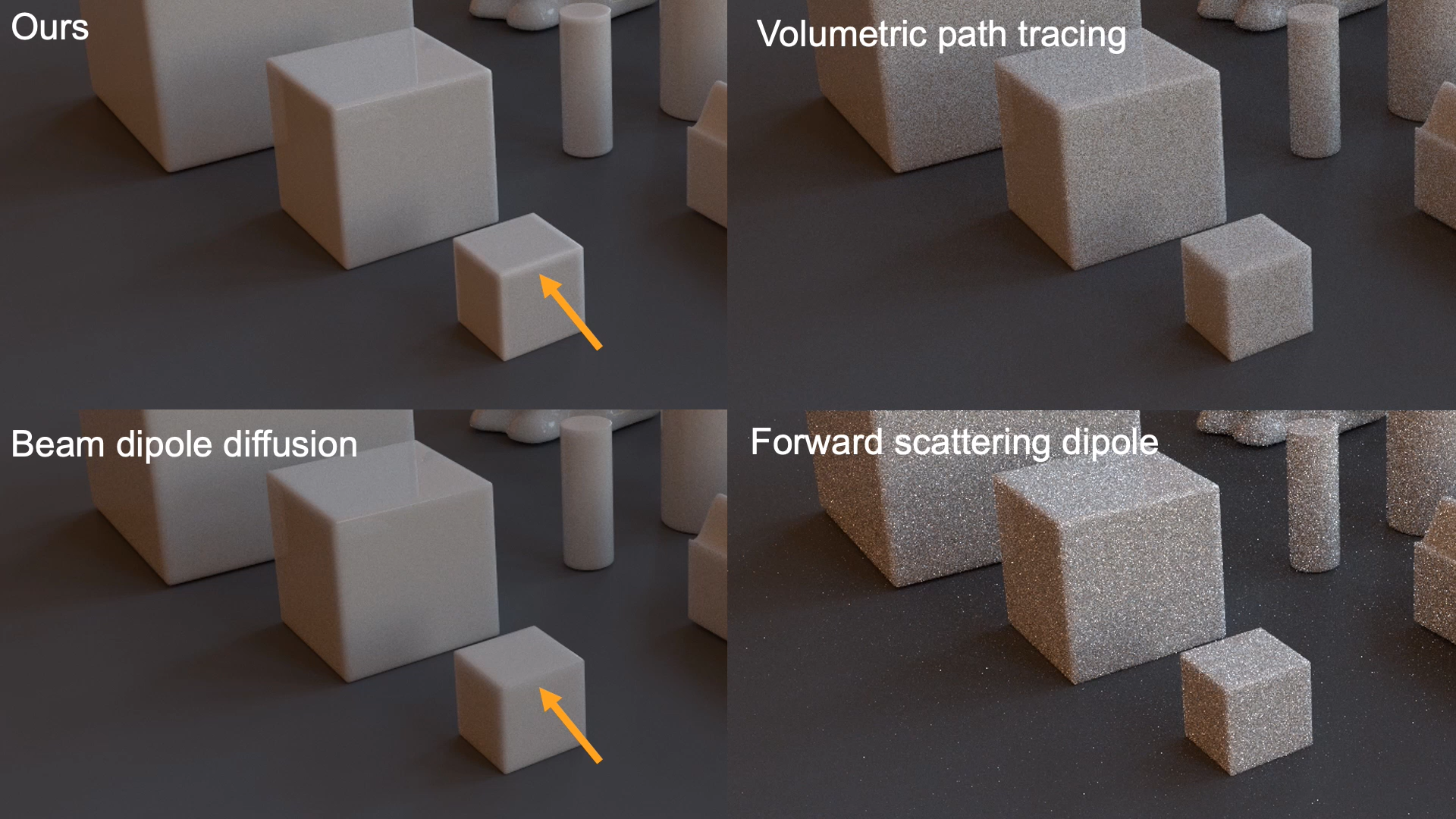 20
Results
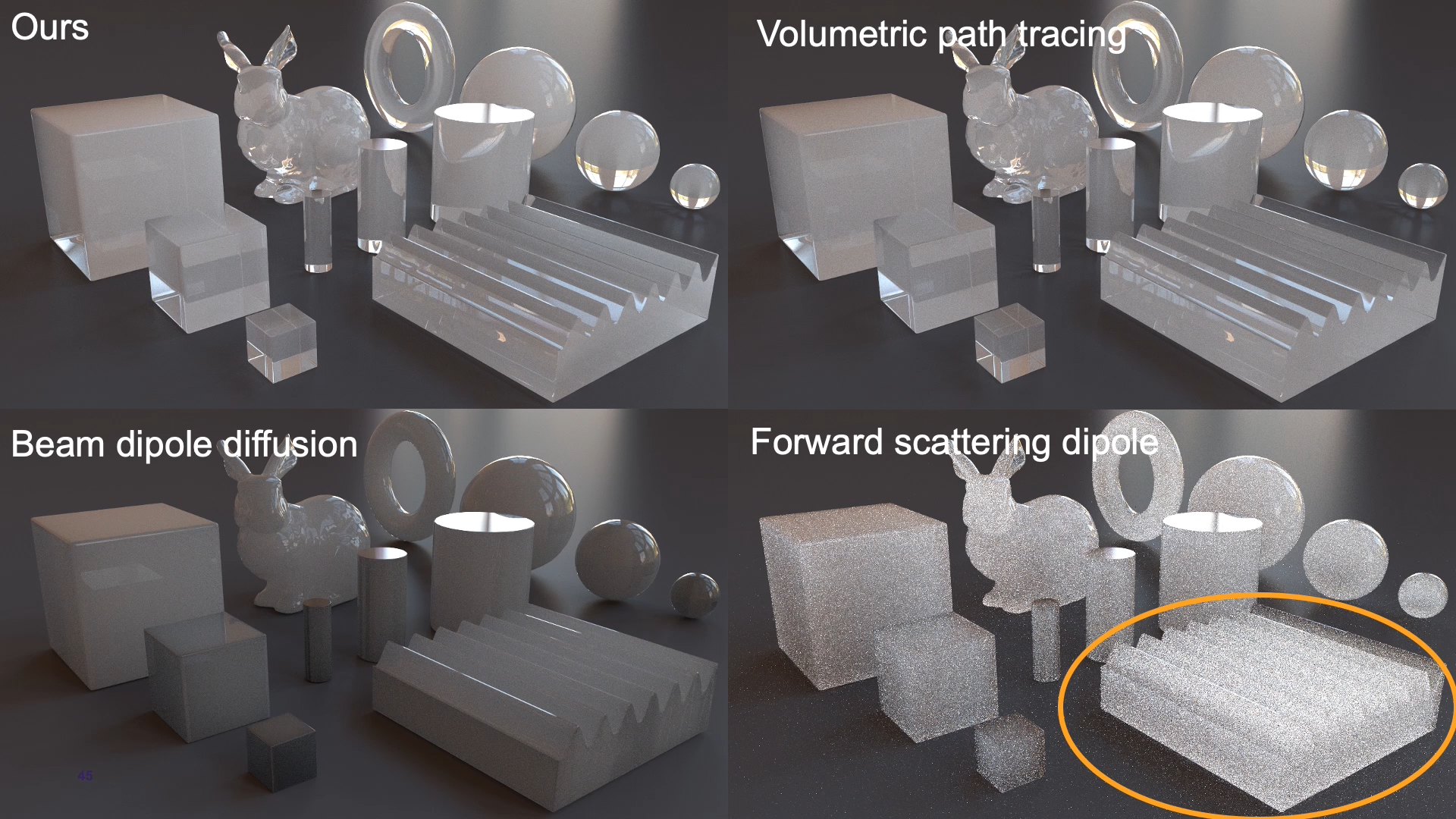 21
Contributions
· Avoids limiting assumptions of prior analytic models: planar geometry, isotropy, low absorption, etc. …
· Generalizes the concept of spatio-directional separability.
Limitations
· It assumes diffuse, but not suited for thin anisotropic materials.
  Translucent materials are typically anisotropic, meaning light retains its      preferred direction.
22
[Speaker Notes: => last contribution: basically, we didnt get it.]
Thank you！
*Most pictures and video are from the authors’ paper and video
23
Quiz
( T / F ) Monte Carlo sampling of the RTE is efficient in highly scattering material.


2.  Draw lines and connect them.

overly local fit    					lack of adaptivity
too large neighborhood			sensitive to minute shape variations
24